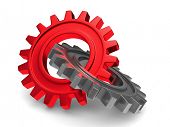 M.Dach Consulting GmbH
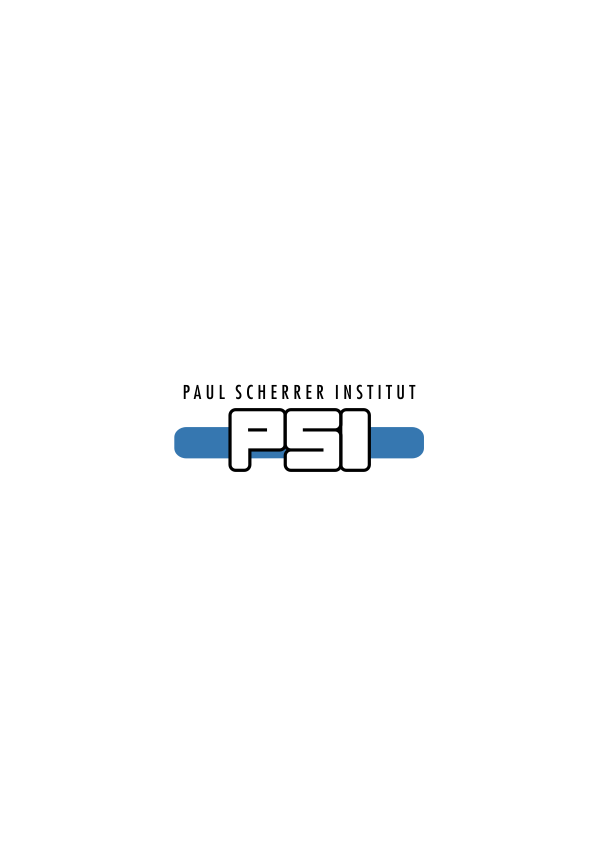 Embedding Matlab Codes into the EPICS server
Pavel Chevtsov, Paul Scherrer Institute
Miroslaw Dach, M. Dach Consulting GmbH
Trivan Pal, Paul Scherrer Institute
The objective of this presentation is to discuss the way how to enrich EPICS servers with mathematical capabilities of Matlab.
EPICS server
Sensors
Channel “Ch:IN1”
Channel “Ch:IN2”
Actuators
Chan. “Ch:OUT1”
Chan. “Ch:OUT2”
Close loop control in EPICS env.
Basic Calculation
Typical use of Matlab in EPICS env.
Matlab program
EPICS server
caget “Ch:IN1”
Sensors
Channel “Ch:IN1”
caget “Ch:IN2”
Channel “Ch:IN2”
Algorithm
Basic Calculation
Internet
Actuators
Chan. “Ch:OUT1”
caput “Ch:OUT1”
Chan. “Ch:OUT2”
caput “Ch:OUT2”
caget “Ch:IN1”
caget “Ch:IN2”
Algorithm
caput “Ch:OUT1”
caput “Ch:OUT2”
Goal to achieve
Matlab program
EPICS server
Sensors
Channel “Ch:IN1”
Channel “Ch:IN2”
Matlab Algorithm
Internet
Actuators
Chan. “Ch:OUT1”
Chan. “Ch:OUT2”
Main idea is to:
make use of EPICS aSub (formerly GenSub) record with the original MATLAB program converted to “c” code.
The aSub  Record is a custom record, which requires for operations a user defined function. The function acts on data coming from Inputs links and places calculation results into output links.
Input links
User defined Function
aSub record
Output links
To realize the idea, an automaticprocedure was developed.
The procedure is implemented in 3 steps:
MATLAB program pre-processing
MATLAB program to “C” code conversion
“C”  code post-processing
1. MATLAB program pre-processing:
Analyses the MATLAB program and extracts the names of all EPICS channels used by caget and caput function calls.
caget Inputs:
Ch:IN1Ch:IN2
caput Outputs:
Ch:OUT1Ch:OUT2
1. MATLAB program pre-processing:
Connects at run time to EPICS server(s) and collects the information about record types and number of elements for all EPICS channels used in MATLAB program.
Type	Nr.
		Double   1		Long   100
caput Outputs:
Names
Ch:OUT1Ch:OUT2
caput Outputs:
Names	Type  Nr
Ch:OUT1 Long  1 Ch:OUT2 Long  1
caget Inputs:
Names
Ch:IN1Ch:IN2
1. MATLAB program pre-processing:
Generates automatically EPICS DB with aSub record configuration
record (aSub,”$(NAME):GENSUB”){	field(INAM,”myTest_CInit”)	field(SNAM,”myTest_CProcess”)	field(INPA,”Ch:IN1”)	field(FTA,”DOUBLE”)	field(NOA,”1”)	:}
1. MATLAB program pre-processing:
Generates startup.script to load EPICS DB
require “myTest8_C” “test”dbLaodTemplate(“myTest8_C.subs”)
1. MATLAB program pre-processing:
Substitutes in MATLAB code caget and caput function calls with equivalent “C” entries
IX=caget(‘Ch:IN1’);
IX=struct(‘val’,zeros(1,1,’double’);coder.ceval(‘myCaGetCh__IN1’,coder.ref(IX));
2. MATLAB program to “C” code conversion
MATLAB coder converts pre-processed 		MATLAB code to “C”.
3. “C” code post-processing
“C” generated code is parsed and all caget and caput function calls are substituted with suitable aSub record input and output links
3. “C” code post-processing
Make file to build user defined function for aSub record use is generated
[optionally] User defined function is compiled (cross-compiled) and installed in the default place (PSI require function specific)
[optionally] EPICS DB which contains aSub record config. and corresponding startup.scritp is installed to the IOC boot location
How it works in practice
From user’s point of view all steps described previously are transparent and are governed by the automatic procedure.
Creating myTest8_C.m based on myTest8.m Inserting functions name myTest8_CExamining EPICS server(s) to substitute caget callsExamining EPICS server(s) to substitute caput callsSubstituting caget and caput with coder.ceval entries1. myTest8.m -> myTest8_C.m		[READY]2. myTest8_C.subs			[READY]3. myTest8_C.template			[READY]Starting Matlab ver. 2015a with the command: codegen -config:lib -report myTest8_CPlease be patient it can take a whileMatlab coder has generated "c" code myTest8_C.c successfullyGenerating EPICS aSub record header and dbd files:1. codegen/lib/myTest8_C/myTest8_CInit.c	[READY]2. codegen/lib/myTest8_C/myTest8_C.dbd	[READY]3. codegen/lib/myTest8_C/Makefile	 [ c -> compile | ENTER -> exit ]
[dach@localhost]$
coderProcessing.sh  myTest8.m
IOXOS/Linux EPICS srv.
EPICS DB
Channel “CH:WF_IN1”
Channel “CH:WF_OUT1”
PC/Linux client
MATLAB FFT Algorithm
Simple Example
record(aSub,”CH:GENSUB”){   field(INAM,”myFFT_CInit”)   field(SNAM,”myFFT_CProc”)   field(INPA,”CH:WF_IN1”)   field(FTA,”DOUBLE”)   field(NOA,”1024”)   field(OUTA,”CH:WF_OUT1”)   field(FTVA,”DOUBLE”)   field(NOVA,”1024”)
}
IOXOS/Linux EPICS srv.
record(waveform,”CH:WF_IN1”){	field(NELM,”1024”)	field(FTVL,”DOUBLE”)
}
record(waveform,”CH:WF_OUT1”){	field(NELM,”1024”)	field(FTVL,”DOUBLE”)
}
coderProcessing myFFT.m
PC/Linux client
myFFT.m
myFFT_C.m
myFFT_C.m
myFFT_C.c
myFFT_C.so
IOXOS/Linux EPICS srv.
IOXOS/Linux EPICS srv.
record(waveform,”CH:WF_IN1”){	field(NELM,”1024”)	field(FTVL,”DOUBLE”)
}
record(waveform,”CH:WF_OUT1”){	field(NELM,”1024”)	field(FTVL,”DOUBLE”)
}
EPICS DB
EPICS DB
Channel “CH:WF_IN1”
Channel “CH:WF_IN1”
Channel “CH:GENSUB”
Channel “CH:WF_OUT1”
Channel “CH:WF_OUT1”
PC/Linux client
myFFT.m
myFFT_C.so
Conclusions
The procedure is automatic but not all MATLAB functions could be converted to “C” code.
Real Applications
Normalization algorithm for Beam Arrival Monitor. 
It was originally implemented and tested in Matlab environment.
Finally it was converted to „c” and bound to EPICS server.
It runs in the close loop at 100Hz.The CPU load is 8%.
Thank you for your attention